Fractures (Joints)from Experimental Data
المحاضرة رقم2
A- In the simplest type of tension  :-
 the opposite ends of a rod are pulled apart.
After elastic and plastic deformation, the specimen fails by rupture.
The nature of the rupture depends  upon the brittleness of the material.
In brittle substance ,such piece of  blackboard chalk a single tension fracture forms at right to  the tension force direction( Ϭ3).  (A)
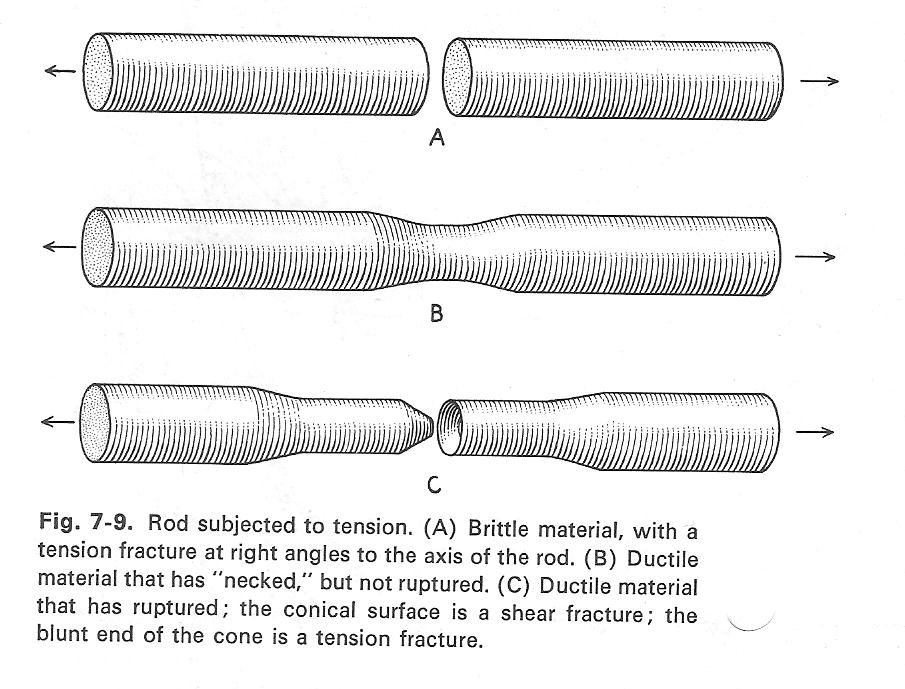 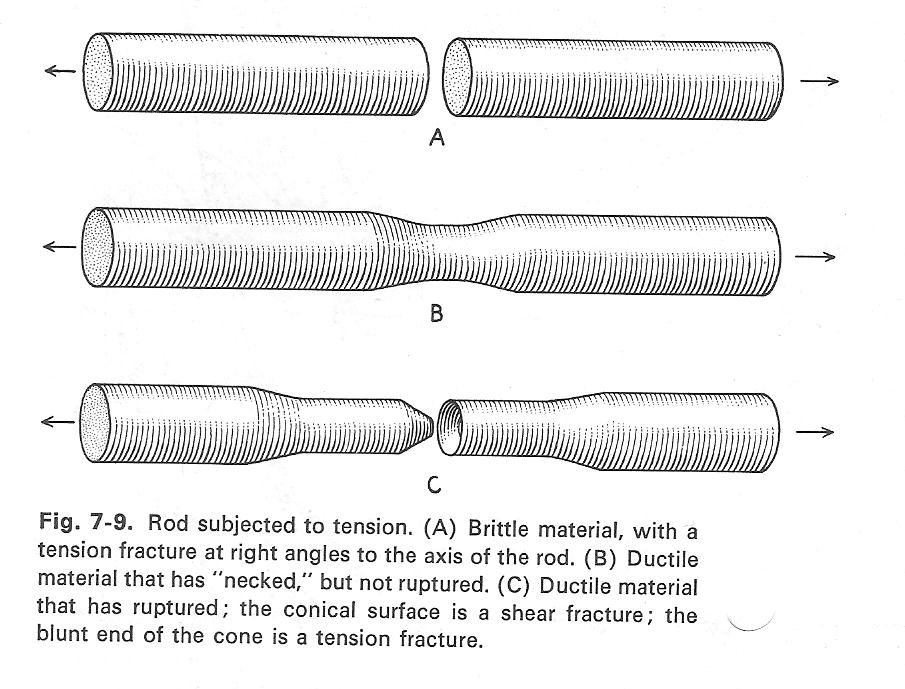 1
dr.rabeea znad
04 شباط، 25
In more ductile substances , rupture may preceded by”necking” that is ,the central part of the rod thins more than the ends.(B)
If the tension continued, conical shear fracture developed.in this  case the specimen has failed along shear frctures.in some material the rupture is a combination of shear and tension fracture.(c)
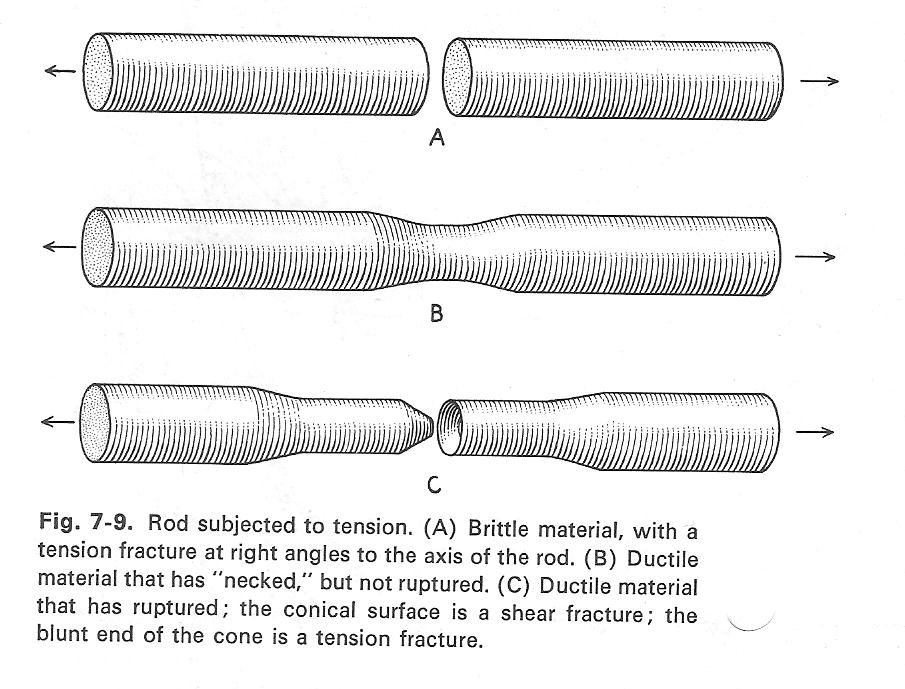 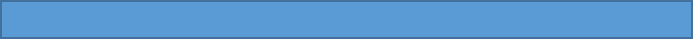 النهاية المثلمه
As conclusion. The same substance behave as brittle near the surface and making a tension fracture   at right angle to the tension force direction .where as in depth  behave as ductile and making shear fracture
dr.rabeea znad
04 شباط، 25
2
B-In the simplest type of compression.
The test specimen ,usually cylinder or a square  prism, is subjected to a compressive force at two opposite ends, and the side are free to expand outward. If the block is  a square prism, unconfined on the sides, four sets of shear  fracture develop.  The four  planes  parallel to which the fracture form  are illustrated in the fig. below.
₁Ϭ
As the compressive  force increased, the fracture increase in number and size until one fracture  eventually  cuts all the way across the specimen and the block collapse.
Some sets may be much more extensively developed than others, especially if the specimen lacks homogeneity.
₃Ϭ⁼ ₂Ϭ
3
dr.rabeea znad
04 شباط، 25
the angle that is bisected by the compressive force is always less than  90⁰, generally about 60⁰  .. That is ,the angle between the compressive force and shear fracture is about 30⁰
₁Ϭ
30⁰
4
dr.rabeea znad
04 شباط، 25
If  the square prism is confined on two opposite sides of the specimen, two set of fractures dip toward the unconfined sides of the specimen
₁Ϭ
₂Ϭ
0=₃Ϭ
5
dr.rabeea znad
04 شباط، 25
if the front and back of the block were confined, only two sets of fractures dip left and right.
₁Ϭ
0=₃Ϭ
₂Ϭ
6
dr.rabeea znad
04 شباط، 25
In many case , specimen under compression fail along  fracture parallel to the sides of the prism, from one point of view these are tension fractures, on the principles that the active compression in one direction sets up tensional forces at right angles. This fracture called extension fractures.
After load released  there are numerous fractures formed at right angle to the axis of compression which called release fracture
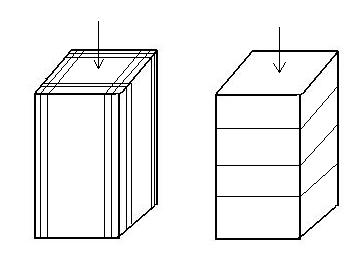 Ϭ₁
Ϭ₁
extension fractures
extension fractures
release fracture at right angles to Ϭ₁
It is tension fractures caused by expansion upon the release. But  because there is no active tension ,the called release fracture
7
dr.rabeea znad
04 شباط، 25
C-the relation  of ruptures to couples
Fractures develop under couples force  are t  tension fractures   s shear fractures, th thrust faults.
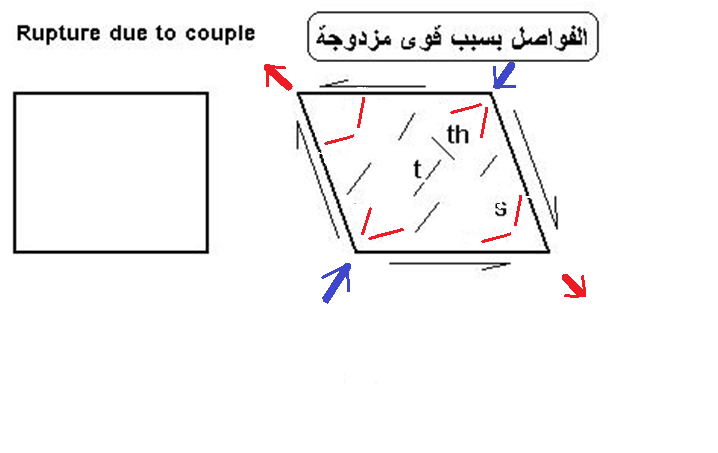 t  tension ,parallel to diagonal of shortening
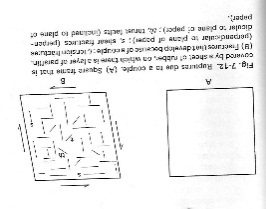 th   thrust faults  in the last step of the deformation their strike parallel to long diagonal of the parallelogram.
8
dr.rabeea znad
04 شباط، 25
Orientation of the maximum paleostress axes
Orientation of the maximum paleostress axes can be
determined from both conjugate and extension joint sets .
Extensional joints form under maximum and minimum principal-stress axes oriented parallel and  perpendicular, respectively, to the joint surface (Figure A)
; For conjugate and hybrid joints, the maximum principal-stress axis intersects the acute angle between the two joints, as illustrated in Figure( B,C)
9
dr.rabeea znad
04 شباط، 25
Diagram showing maximum and minimum principal stress axes for (A) extension joints (B)
conjugate shear fractures and (C) conjugate hybrid fractures. List of symbols: 2q, conjugate shear angle; s and s , maximum and minimum principal stress direction, respectively.
10
dr.rabeea znad
04 شباط، 25
1-Tension fracture   at right angle to the tension force direction.
2- IN confined square prism, two set of fractures developed and dip toward the unconfined sides of the specimen.
3-Release fracture developed at right angle to minimum stress axis.
4-The  direction of σ1 is the pole to the joint plane which contains the σ1 and σ3 axes.


5- Name the fractures  type  in the figure  tension  ,shear, and thrust fractures
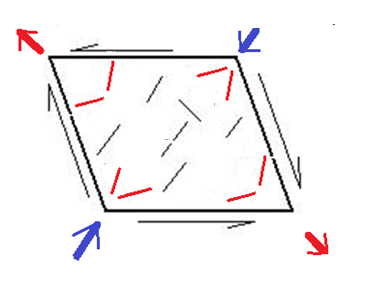 11
dr.rabeea znad
04 شباط، 25